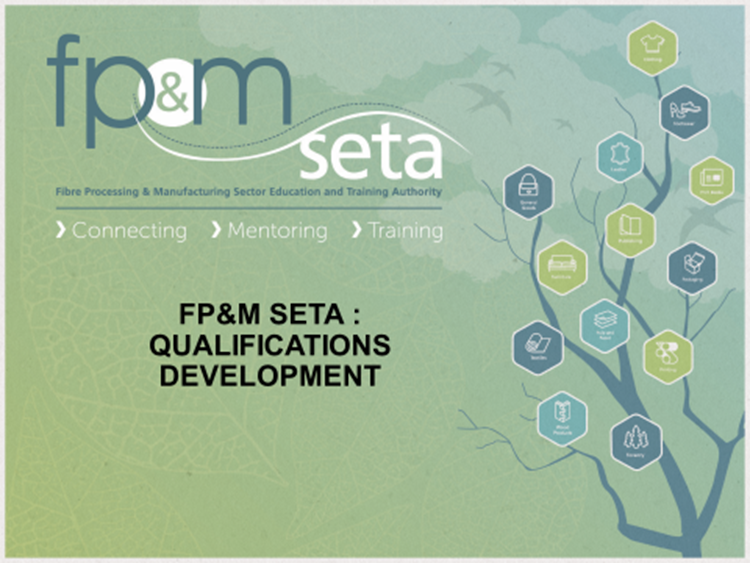 FP&M SETA : QUALIICATIONS DEVELOPMENT
CONTENT
Phase 1:  QCTO Occupational Qualifications Development 
Industry Partners
A Holistic Approach to Qualifications Development
Summary of Progress Occupational Qualifications Development
Qualifications Recommended to SAQA for Registration
Phase 2: Assessment Instruments Development (Current Developmental Stage)
Phase 3: Learning Material Development (Current Developmental Stage)
Circular 1 of 2017 (OQA & OQM) from the QCTO
Accreditation processes with the QCTO
Migration Strategy (AQP Implementation Plan)
2
QCTO OCCUPATIONAL QUALIFICATIONS DEVELOPMENTPARTNERS
Sawmilling SA - Wood Products
SAFCA - Forestry
SAFI - Furniture
SAAA(used to be AMSA) - Clothing
SABMEO - Textiles
NULAW – Footwear Leather and other Goods 
PAMSA – Pulp and Paper
Printing SA – Printing and Packaging
Publishing SA – Publishing
SANEF – Print Media
3
HOLISTIC APPROACH TO QUALIFICATIONS DEVELOPMENTAQP MANAGEMENT
Progress on the DQP and AQP functions of the FP&M SETA
Appointment as DQP:
The FP&M SETA has been appointed by the QCTO as the DQP for occupational qualification development in the FP&M sectors.
The FP&M SETA has also been appointed as the AQP through consultation with the various industries, for management of assessment of Occupational Qualifications.
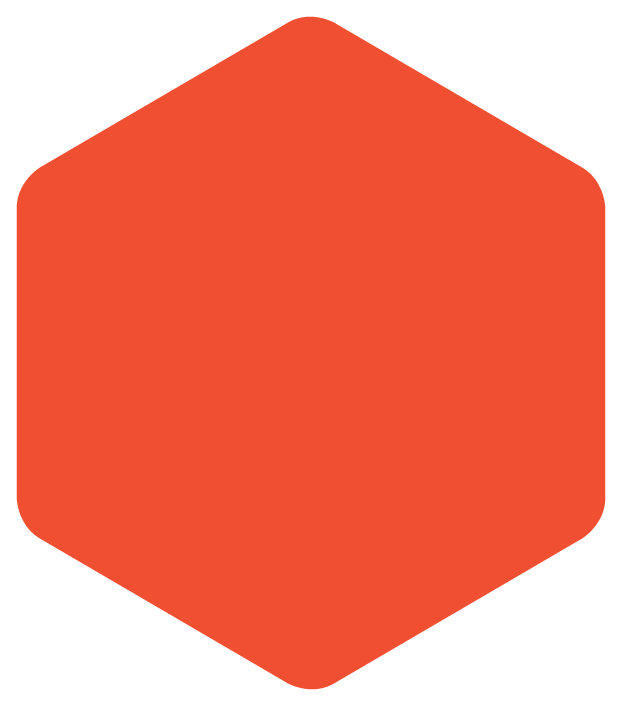 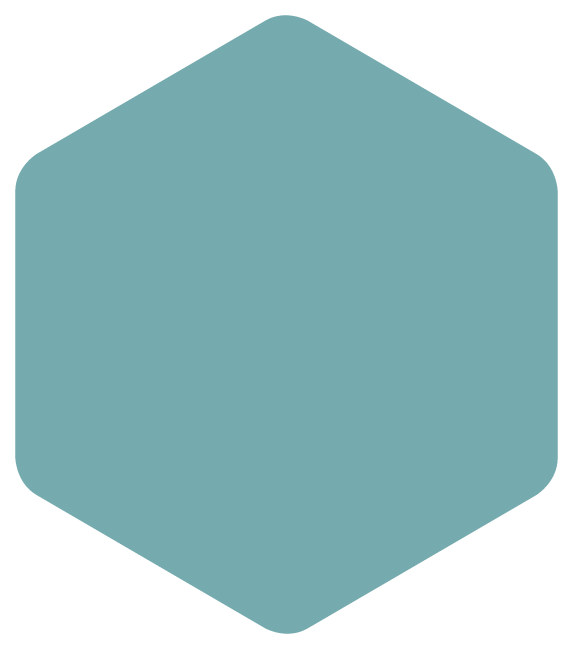 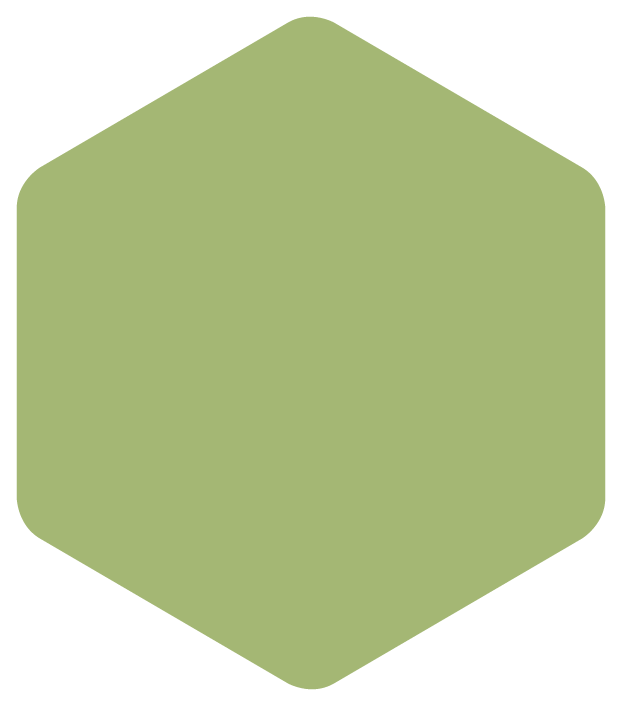 Phase 2:	
Development of External Integrated Summative Assessments (EISA) and data bank of assessment questions and model answers
Phase 3:
Development of Learning Material  (standardize across the 
sub-sectors)
Phase 1:	
Development and registration of occupational Qualifications and Trades with SAQA through QCTO
4
Summary of Occupational Qualifications Development Progress Report
Qualifications Identified for Development:
74 qualifications approved for development since 2014  to date;
55 of this occupational Qualification submitted to QCTO for registration
More than 100 qualifications & part qualifications are in the process of development.
 
Occupational Qualifications and Part Qualifications Registered by the QCTO:
 24 occupational Qualifications
 
Occupational Qualifications recommended to SAQA:
21 occupational Qualifications
 
Occupational Qualifications submitted to QCTO and still in press:
10 qualifications were submitted to the QCTO and feedback is being awaited.
5
Phase 2:assessment Instruments Development (Current developmental stage)
Procedure to appoint Q(Aualifications) D(evelopment) F(acilitator) Compile Q(Aualifications) A(ssessment) S(pecificication) grid 
Compile QAS addendum
Quality assure and moderate QAS grid and addendum
Develop practical assessment instrument
Develop theoretical assessment databank with model answer
Quality assure and moderate assessment instruments/questions 
Consultation on theoretical and practical assessment instruments/questions
Submission to the QCTO Approval A(ssessment)Q(uality)P(artner)
6
Phase 3: Learning Material Development (Current developmental stage)
Procedure to appoint learning material developers and moderators
Develop learning material for knowledge modules (including Learner Guide, Workbook, Facilitator Guide and Assessor Guide)
Develop learning material for practical skills modules (including Learner Guide, Workbook, Facilitator Guide and Assessor Guide)
Develop mentor guide for work experience
Quality Assure and Moderate all components of learning material
Submission to the FP&M SETA
7
QCTO and QAPs Transitional Arrangements
Clarification on way forward regarding the quality assurance of qualifications registered on the occupational qualifications sub-framework
8
Transitional Arrangements for the Quality Assurance of Historically Registered Qualifications
The Quality Council for Trades and Occupations (QCTO) is responsible for all qualifications registered on the Occupational Qualifications Sub-Framework (OQSF) of the national qualifications framework (NQF). The QCTO Notes that certain registered qualifications have an expiry date of 31 March 2018 or 30 June 2018. Most of these qualifications will be replaced by occupational qualifications registered on the occupational qualifications sub-framework (OQSF). The aim of this circular is to communicate to providers and stakeholders the process for dealing with historically registered qualifications.
9
Registered Qualifications
A)   The QCTO is responsible for the quality assurance of all registered occupational qualifications and part qualifications including historically registered qualifications. B) The QAPs are and will remain responsible for the quality assurance of skills programmes and implementation of learnerships. The quality assurance of historically registered qualifications will be a collaborative effort between the QCTO and the QAP. C) The QCTO has recommended to SAQA that all qualifications that have the end registration date 30 June 2018 be re-registered for a period of five years. D)  During this period, the QCTO in collaboration with QAPs will finalise the de-registration or re-alignment of    historically registered qualifications and skills programmes. This implies that qualifications which have been re-registered may be de-registered before the end of the 5-year period. Any request to provide new skills programmes should be submitted to the QAP for recommendation to the QCTO for approval.
10
Accreditation of Skills Development Providers
The QAPs will in the interim remain responsible for the accreditation applications from skills development providers (SDPS) for skills programmes. As from 1 July 2018, copies of all accreditation letters issued by the QAPs to SDPS to offer skills programmes, must be forwarded to the QCTO, (accreditation@qcto.org.za) as the department of higher education and training (DHET) requires accreditation letters from the QCTO for all accredited SDPS on its sub-framework. As from 1 July 2018, all new applications for SDP accreditations to offer historically registered qualifications on the OQSF, and/or gazetted trades must be made directly to the QCTO (as is currently the case for occupational qualifications). Note well that QAPs will remain responsible for the accreditation applications for skills programmes and implementation of learnerships. Each SDP will be required to complete a Letter Of Intent available on the QCTO website (www.qcto.org.za) before applying to the QAP. The QCTO will acknowledge the letter of intent and advise the SDP to follow the QAP accreditation process using application forms provided by the QAP.The QCTO may advise the SDP to apply for a registered occupational qualification which replaces the historically registered qualification.
11
Accreditation of Skills Development Providers (continues…)
The QAPs will complete the accreditation process and send the outcome of the accreditation application to the QCTO with the recommendation to either accredit or decline the applicant. The accreditation letter will be issued by the QCTO. Copies of accreditation letters will be forwarded to the SDPs, QAPs and the DHET. This will assist the QCTO in maintaining a national database of accredited skills development providers. The QAP will still be responsible for NLRD data with regard to accredited SDPs in their NLRD submissions to SAQA.
12
Monitoring of Skills Development Providers
The QCTO will collaborate with the QAPs regarding the monitoring of accredited SDPs for historically registered full qualifications and/or gazetted trades. QAP will compile a monitoring schedule and conduct visits to SDPs. Monitoring schedules must be submitted to the QCTO a month ahead of the planned monitoring visit, as the QCTO will conduct sample monitoring visits with the QAPs. The monitoring schedule should be submitted to the QCTO Quality Assurance Manager assigned to the QAP. the QAP will be required to submit monitoring reports to the QCTO.
13
Assessment of Historically Registered Qualifications
Circular 1 of 2017 stated that a final integrated summative assessment (FISA) for all historically registered qualifications with learner uptake would become compulsory as from November 2018. However, upon further deliberation with QAPs, the QCTO would phase in FISA with voluntary QAPs who feel they are in a “state of readiness” to do so. This will therefore be piloted with a number of QAPs.
14
Certification of Learners
QAPs Will continue to be responsible for the issuing of certificates for historically registered qualifications after the learner achievements have been quality assured by the QCTO.
15
Why does the QCTO accredit Skills Development Providers ?
The QCTO  accredit Skills Development Providers (SDPs) to: Coordinate the provision and/or internal assessment of the knowledge and practical skills curriculum components of an occupational qualification Skills development providers will only be accredited if they can coordinate the offering of both components, knowledge and practical  of the occupational qualification and If they can prove a relationship with an approved workplace
16
Accreditation Process
17
Phase 1Institutional Compliance (Internal)
18
Phase 1 – Desktop Evaluation:
1. Initial contact:The provider contacts the QCTO telephonically or via email expressing its interest to become accredited as a skills development provider (SDP).The SDP downloads the application form from the qcto’s website, completes and sends it to the QCTO.2. QCTO acknowledges receipt:The QCTO notifies the SDP that the application has been received.3. The QCTO receives the Application Form and conducts a desktop verificationThe QCTO verifier evaluates the completeness and validity of the documents submitted by the SDP.4. The QCTO Verifier makes notes regarding completeness of the information If the information is incomplete:5 . The QCTO informs the SDP of the gaps.6. The SDP closes the gaps and resubmits. The QCTO requests the provider to submit the outstanding document/s within  a specified timeframe.7. If the information is complete: The QCTO agrees with the SDP on a suitable date for a Site Visit
19
Accreditation Process- Phase 1
3
QCTO conduct a desktop evaluation
6
SDP completes and submits
1
SDP obtain & submits Accreditation Application Form to QCTO
2
QCTO acknowledges receipt
PHASE I
NO
YES
5
QCTO informs SDP of gaps
7
Agreement on site visit date
4
Information completed?
PHASE II
20
Accreditation Process- Phase 2
21
Phase 2 - Programme  Delivery Readiness:
8. Site EvaluationThe QCTO verifier conducts a site verification, using the standard form and completes a verification report.The SDP representative confirms the findings with signatures. SDP not compliant:9. & 10. SDP not compliant:The SDP closes out the gaps and a re-visit by the QCTO is arranged11. SDP compliant:The QCTO verifier submits the verification report to the QCTO accreditation committee for ratification.12. QCTO Final ReviewThe QCTO accreditation committee finally reviews the report.13 & 14. Non-acceptance of Verification ReportShould the accreditation committee find any reason for not accepting the verification report, it will, by leasing with the QCTO verifier. Inform the SDP of the gaps.The SDP will close out the gaps and re-submit for final review by the accreditation committee.The SDP has the right to submit an appeal15. Acceptance of Verification ReportIf the outcome is favourable, the QCTO issues an accreditation certificate to the SDP
22
Accreditation process- Phase 2
8
QCTO verifier conduct site verification
PHASE II
YES
NO
10
SDP closes out the gaps
11
QCTO verifier submits report to QCTO Accreditation Committee (AC)
9
SDP Compliant
NO
14
QCTO informs SDP of outcome (Decline)
12
QCTO AC reviews verification report
13
AC accepts
YES
15
QCTO issues Accreditation Certificate
23
Accreditations application Guidelines and Forms with the QCTO
For list of registered occupational qualifications and trades, kindly follow the below hyper-link: http://www.Google.Co.Za/url?Sa=t&rct=j&q=&esrc=s&source=web&cd=4&cad=rja&uact=8&ved=0ahukewis8qw8hlxaahuml8akhzchalaqjbaiotad&url=http%3a%2f%2fwww.Qcto.Org.Za%2findex.Php%2fservices%2fqualifications&usg=aovvaw0ljhq_9_whrpnvg7yc_blx  For accreditation with the QCTO kindly follow the below hyper-link: http://www.Google.Co.Za/url?Sa=t&rct=j&q=&esrc=s&source=web&cd=2&cad=rja&uact=8&ved=0ahukewis8qw8hlxaahuml8akhzchalaqjbaimtab&url=http%3a%2f%2fwww.Qcto.Org.Za%2findex.Php%2fservices%2faccreditation&usg=aovvaw1dqyehxskinyqxfztwuwui  For any enquiry on the above, kindly contact the QCTO (Ms. Bongiwe Makopi or  Mr. Phineas Makhotha) using the following details:  (012) 003 1800 and their email addresses in this email, or the FP&M SETA using the contacts below:
24
The FP&M SETA’S AQP Implementation Plan
1.  The FP&M SETA ‘S Migration Strategy developed.2.  Schedule of AQP consultative workshops developed and communicated to the FP&M SETA subsectors.3.  Partnerships with the sub-sectors in appointing Subject Matter Experts to assist in performing the Quality Assurance function.4.  The Assessment Strategy, including the Development of the Assessment Tools, Recommendation of SDP Accreditations, Accreditation of Assessment Centres, Registrations of Subject Matter Assessors & Moderators.5.  The teach out strategy with regards to the legacy qualification.
25
Migration Strategy
1. 	Policies’ development and reporting2.   Developmental of Qualifications and learning materials
3. 	Annual Budget for AQP Management 

4.  Systems and accreditations of SDPs and Assessment centers5.	Rolling out/Implementation of training and assessment
26
Funding for new Qualifications Development
27
Qualifications in the evaluation by the QCTO
28
Qualifications and Part Qualifications submitted for registration to QCTO
29
Thank You
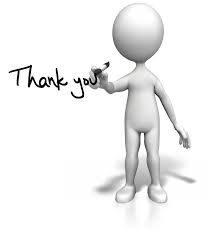 30